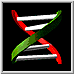 кафедра биологии
СТУДЕНЧЕСКИЙ НАУЧНЫЙ КРУЖОК
Человек при помощи науки в состоянии исправить несовершенство своей природы.
Илья Мечников
Цель работы кружка: приобщение студентов-первокурсников к научно-исследовательской  работе
Основные задачи:
Углубление знаний студентов по различным разделам курсов «Медицинская биология и общая генетика» и «Биология»

 Выявление среди студентов наиболее талантливых, одаренных, обладающих творческим потенциалом, эрудицией

 Знакомство кружковцев с ключевыми достижениями отечественной и мировой науки в различных областях биологии и медицины.
История СНК
Кафедра биологии начала работать с 30 октября 1921 года с момента открытия Белорусского государственного университета и при нем медицинского факультета. Первые студенческие научные кружки были созданы на медицинском факультете БГУ в 1923-24гг.  В 1937г. было сформировано бюро научных студенческих кружков, а в 1946г. - студенческое научное общество. В 1947г. состоялась 1-я студенческая научная конференция. Такие конференции стали проводиться ежегодно.
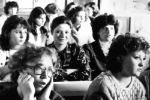 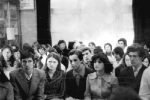 СНК кафедры начал работать предположительно в 1949 г. Тематика кружка отражает направление научных исследований кафедры.
Научная школа на кафедре не сформировалась. Исследования проводились в различных направлениях. В конце 20-х, начале 30-х годов под руководством заведующего профессора П.А. Мавродиади изучались клеточные нуклеоли, хромосомы. Одновременно проводились зоологические работы.
С конца 30-х годов, на СНК изучаются некоторые аспекты развития (беспозвоночных, млекопитающих, человека) и регенерации органов. Направление тесно перекликается с исследованиями по воздействию облучения (рентген, УФ-лучи) на организм.
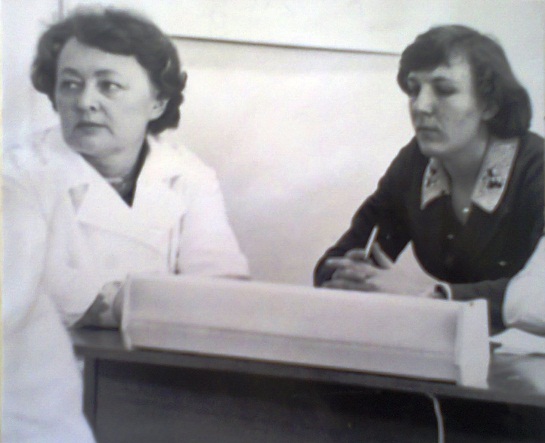 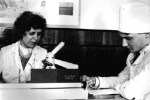 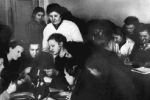 На протяжении 30 лет на кафедре проводилась разработка подходов лечения экспериментального трихинеллеза. Члены СНК активно участвовали в научной работе кафедры – проводили опыты с лабораторными животными в виварии, изучали морфологию и морфометрию эндокринных желез при лечении экспериментального трихинеллеза.
В 2005 году на кафедре утверждена тема: «Сравнение нуклеотидных  последовательностей геномов и аминокислотных последовательностей гомологичных белков моногостальных и полигостальных паразитов и их хозяев». С 2010 года – «Коэволюция геномов и кодируемых ими белков компонентов систем паразит-хозяин при гельминтозах».
С 2017 г. сотрудники кафедры занимаются научной работой по теме «Сравнительная характрестика антропометрических показателей 	и адаптационных возможностей студентов БГМУ 18-22 лет из разных стран мира».
 Параллельно с изменением научной тематики кафедры происходит и смещение основных научных интересов студентов.
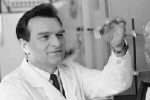 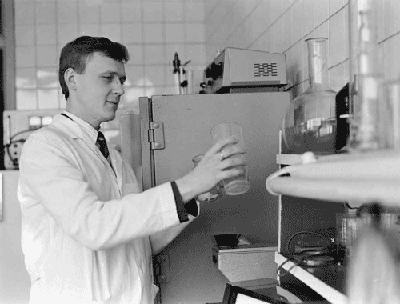 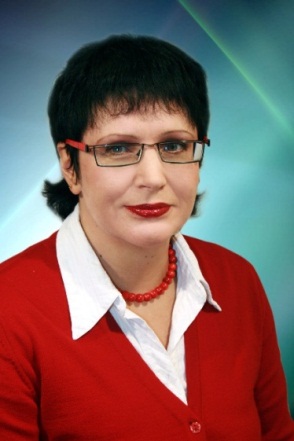 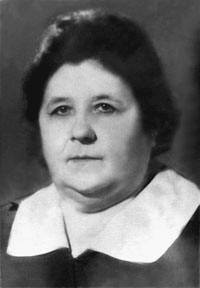 Научные руководители СНК кафедры: 
зав. кафедрой доцент А.Д. Бухавцова (конец 1950-х – 1960-е гг.), 
доцент Л.С. Гладкая (до 1978г.), 
профессор И.В. Рачковская (1978-1982, 1986-1987, 1988-1993), 
аспирант О.Г. Родцевич  (1982-1984), 
ассистент В.Э. Бутвиловский (1984-1986), ассистент Н.Г. Еремова (1987-1988), 
доцент В.М. Стамбровская (1996-2007), 
доцент А.П Веремейчик (2007-2008),
доцент Е.В. Чаплинская (2008-2014)
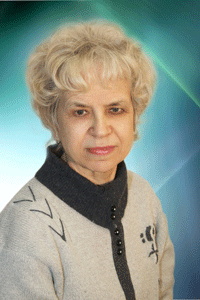 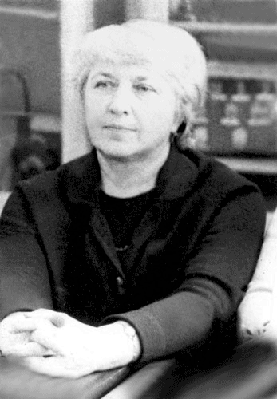 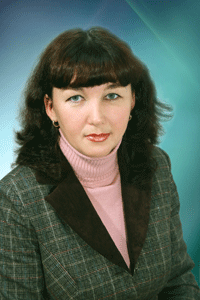 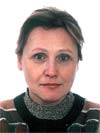 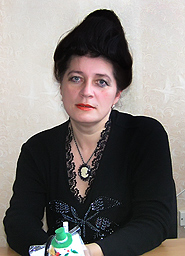 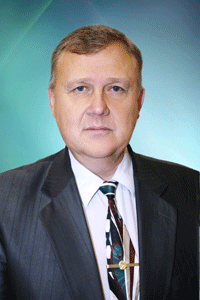 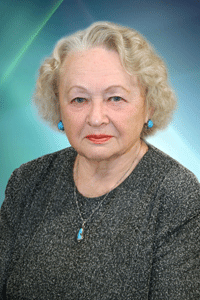 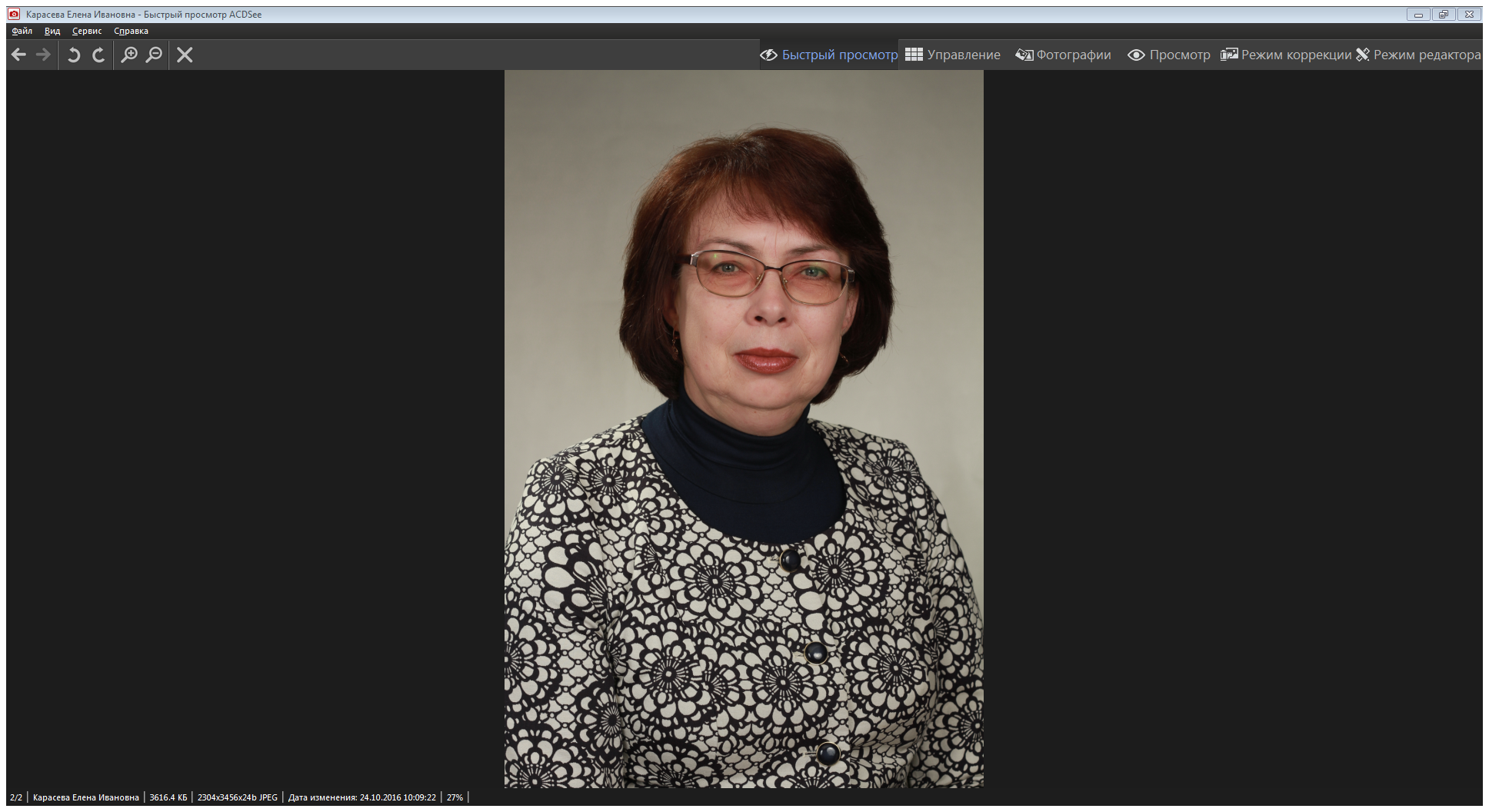 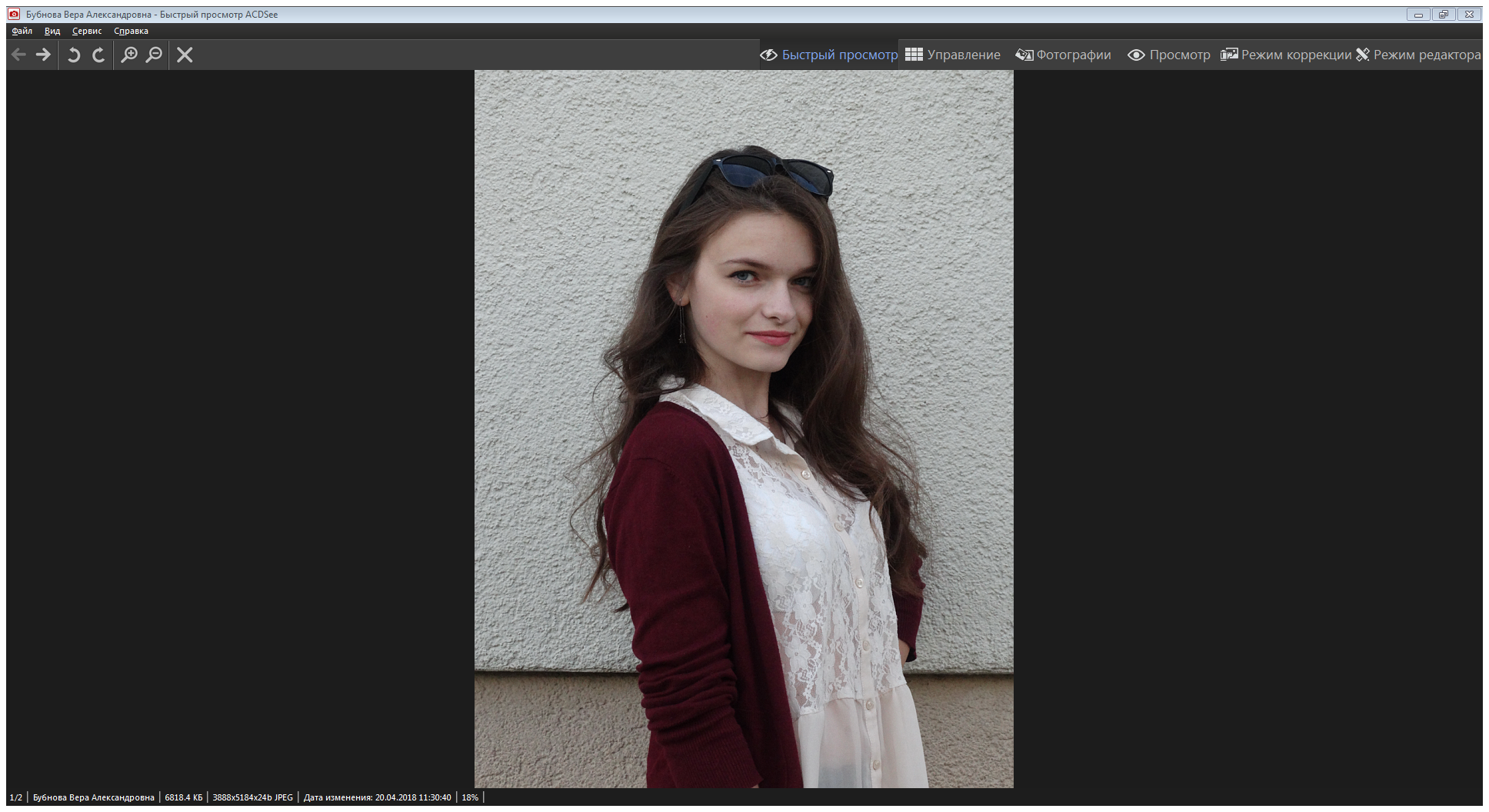 Староста СНК  - студентка 2 курса лечебного факультета Бубнова Вера Александровна
Научный руководитель СНК 
доц., к.б.н. Карасёва Елена Ивановна
Роль старосты в работе СНК кафедры биологии
Активная роль в работе студенческого научного кружка принадлежит старосте СНК, которому необходимо много работать со студентами - первокурсниками, не имеющими достаточного опыта научных исследований, а порой и впервые получающих его на кафедре биологии. 
	Староста детально объясняет цель и задачи студенческого научного общества БГМУ, значимость научно-исследовательской работы для студентов, последовательность выполнения и представления научной работы, оказывает консультативную и сопроводительную помощь при выполнении, написании и презентации работы студентами-кружковцами.
Старосты СНК кафедры биологии
Самсон А.А. 1989-1992 гг.
Самсон Т.А. 1992-1997 гг. 
Артюшевская О.А. 1997-1999 гг. 
Жданович Д.А. 1999-2002 гг. 
Романович О.М. 2002-2004 гг.
Батурина Е.А. 2004-2006 гг.
Линник Ю.И. 2006-2007 гг. 
Палий М.Н. 2007-2009 гг. 
Сикорская Д.А. 2009-2013 гг.
Яремко Е.И. 2013-2015 гг.
Обухович О.П. 2016-2017 гг.
Бубнова В.А. с 2017 г.
Деятельность  СНК
Основными направлениями научной деятельности членов СНК являются генная инженерия, молекулярная эволюция, механизмы регуляции экспрессии генов, стволовые клетки, метод клеточных культур, трансплантация в медицине,  «Геном человека», наследственная патология, молекулярно-генетические аспекты коэволюции в системе «паразит-хозяин», геномика органелл, теории старения, физическая антропология.
Заседания кружка проводятся 1 раз в месяц. 
Количество заседаний -  8-9 в год.
На кружке заслушиваются доклады студентов, представляющие завершенные научные исследования  реферативного характера, либо имеющие в своем составе практическую часть.
Показатели работы СНК биологии за предыдущие годы
Научное руководство СТУДЕНТАМИ
Преподаватели  кафедры биологии осуществляют научное руководство студенческими работами,  оказывают практическую помощь в выполнении работы, в подготовке докладов и создании презентаций для выступления на заседаниях кружка, научных конференциях; содействуют написанию тезисов и статей в различные отечественные и зарубежные издания; принимают непосредственное участие в работе кружка, в обсуждении докладов студентов; осуществляют научное руководство работ для представления на Республиканский конкурс научных работ студентов
Сферы научных интересов преподавателей кафедрф биологии
проф. Заяц Роман Георгиевич -  Генная инженерия. Иммунологические проблемы пересадки органов и тканей. Возбудители трихинеллеза. Драматическая медицина (опыты врачей на себе).
доц. Чаплинская Елена Васильевна -  Регуляторные белки и пептиды. Генетические аспекты старения. Сопряжение геронто- и канцерогенеза. Хронобиология. Физиологическая антропология.
доц. Бутвиловский Валерий Эдуардович - Молекулярная эволюция. Биохимические аспекты трихинеллеза, изучение геномов моногостальных и полигостальных паразитов, молекулярно-генетические аспекты коэволюции в системе «паразит-хозяин».
доц. Давыдов Владимир Витольдович -  Механизмы регуляции экспрессии генов. Биохимические аспекты трихинеллеза, изучение геномов моногостальных и полигостальных паразитов, молекулярно-генетические аспекты коэволюции в системе «паразит-хозяин». Эпидемиология вирусного гепатита.
доц. Карасева Елена Ивановна - Белковая и генная инженерия. Трансгеноз, генотерапия. Теоретические основы клеточных технологий: стволовые клетки, клеточная инженерия, клеточная терапия. Механизмы генетических процессов и разработка принципов управления наследственностью. Проблемы трансплантации органов и тканей. 
ст. преп. Новик Татьяна Петровна - Рецепция и клеточная сигнализация. Межклеточные взаимодействия. Молекулярные механизмы клеточной дифференцировки, иммунитета и онкогенеза.
доц. Мезен Нина Иосифовна - Стволовые клетки.  Метод клеточных культур. Трансплантация в медицине.  «Геном человека». Методы антропологии. 
доц. Сычик Людмила Михайловна – Регуляция активности мембранных ферментов. Генотерапия наследственных болезней. Прионы и прионные болезни. 
доц. Толстой Виктор Алексеевич - Заболевания человека во взаимосвязи с АВО-системой гистосовместимости.  Эндоцитобиоз как универсальное биологическое явление. Регуляция работы гена и генома в целом. 
к.б.н. Петренко Лидия Дмитриевна - Наследственная патология. Медицинские аспекты экологии.
ст. преп. Шепелевич Елена Ильинична - Тератогенные факторы и тератогенез. Паразитарные болезни ЦНС. Проблемы геронтологии и гериатрии. Клеточные технологии в медицине и фармации.
ст. преп. Григорович В.В. Молекулярная генетика. Механизмы и факторы транскрипции. Структурная организация генетического материала.
ст. преп.  Григорчик Марина Маратовна – Молекулярная генетика. Пост-транскрипционные этапы экспрессии генетической информации и их контроль. Молекулярные механизмы трансляции.
ст. преп. Черноус Евгений Анатольевич - Молекулярно-генетические аспекты коэволюции в системе «паразит-хозяин».  Геномика органелл. Теории старения. Генетическая паспартизация.
ЗАСЕДАНИЯ СНК
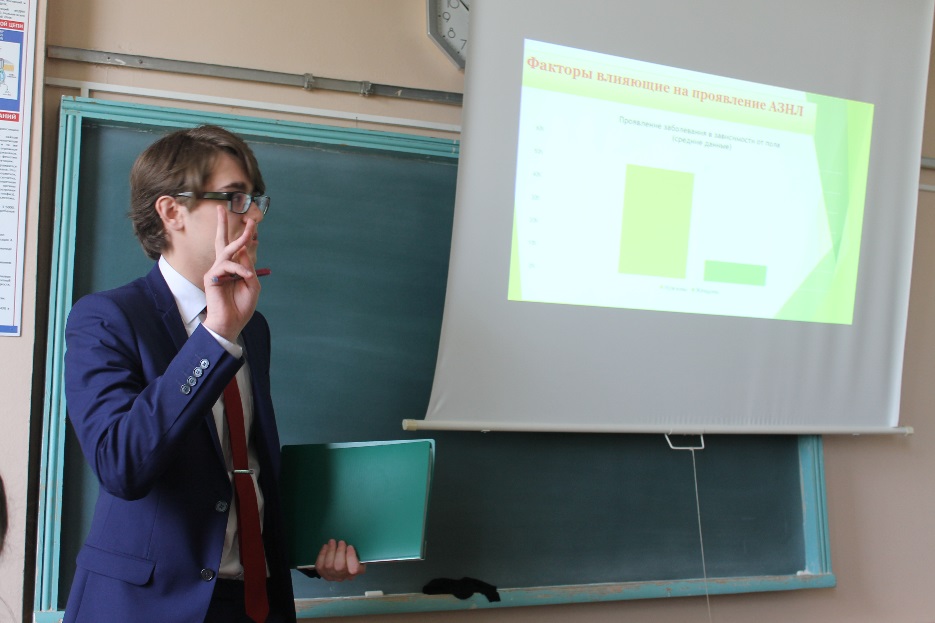 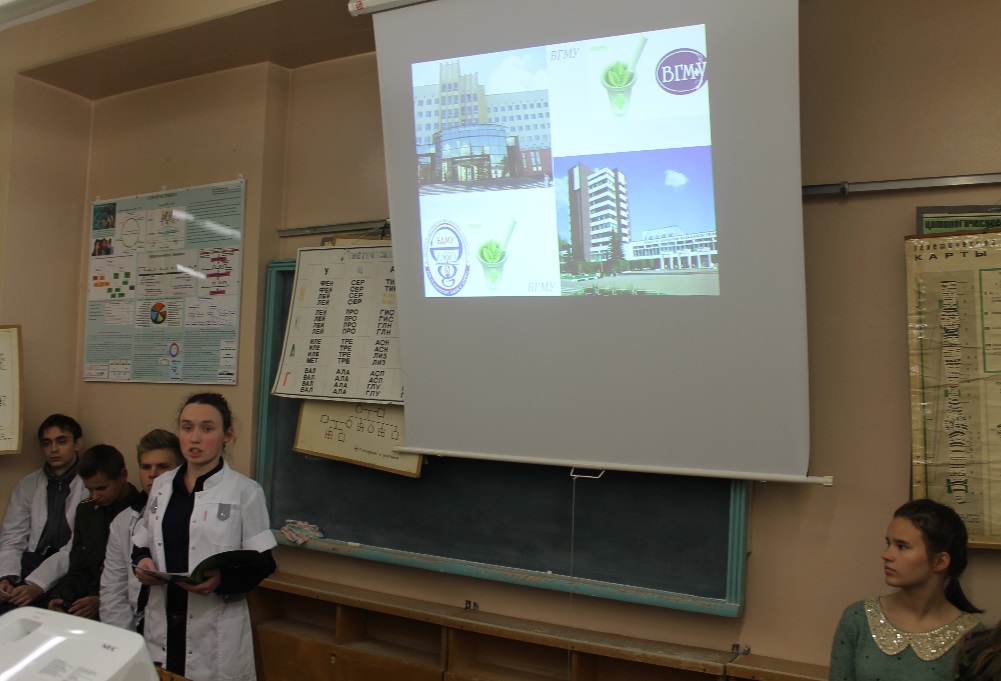 Студентка фармфака Прокапович М.А.
Студент лечфака Коновалёнок Н.А.
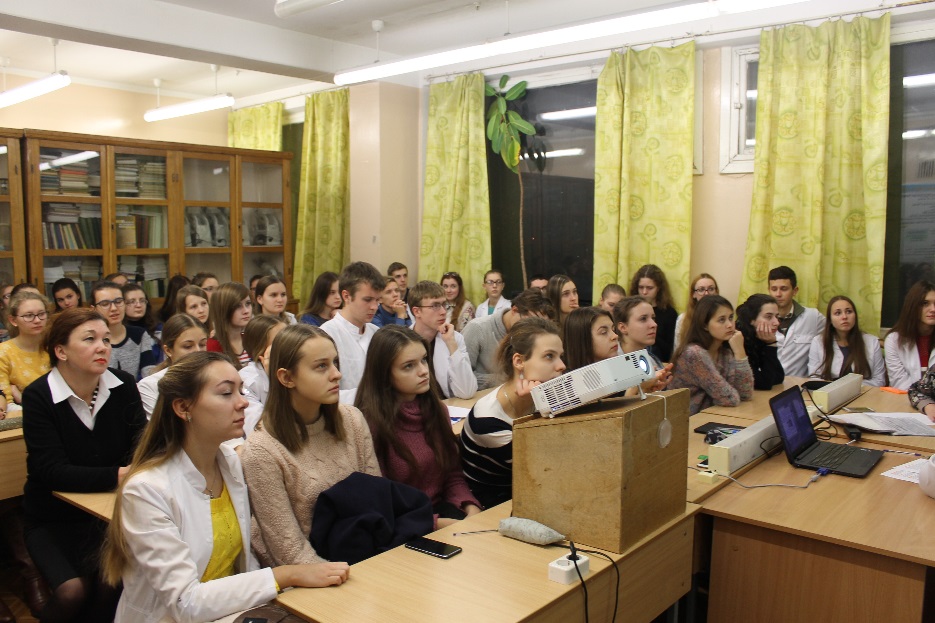 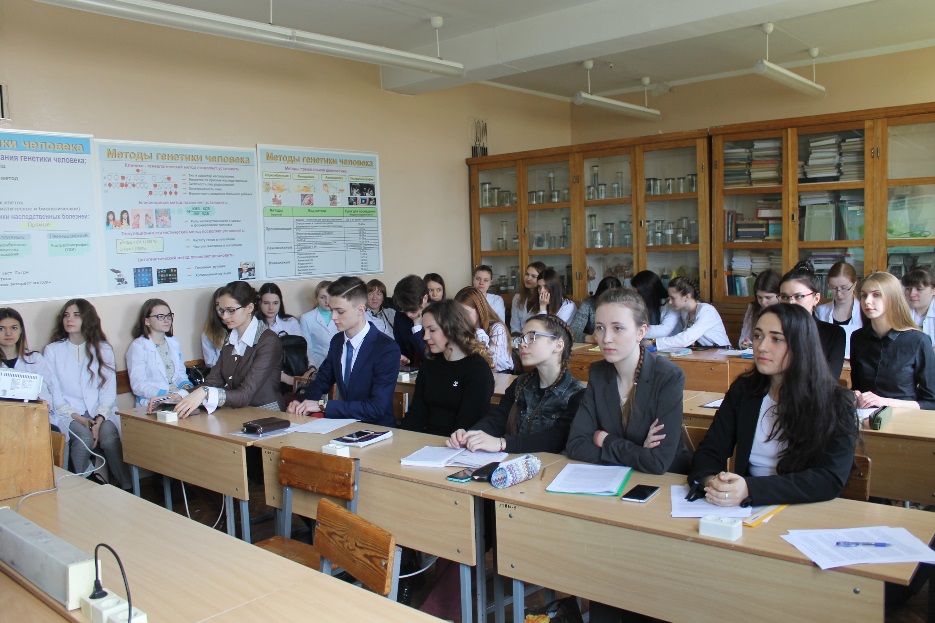 LXXII Международная научно-практическая конференция «АПМиФ 2018"
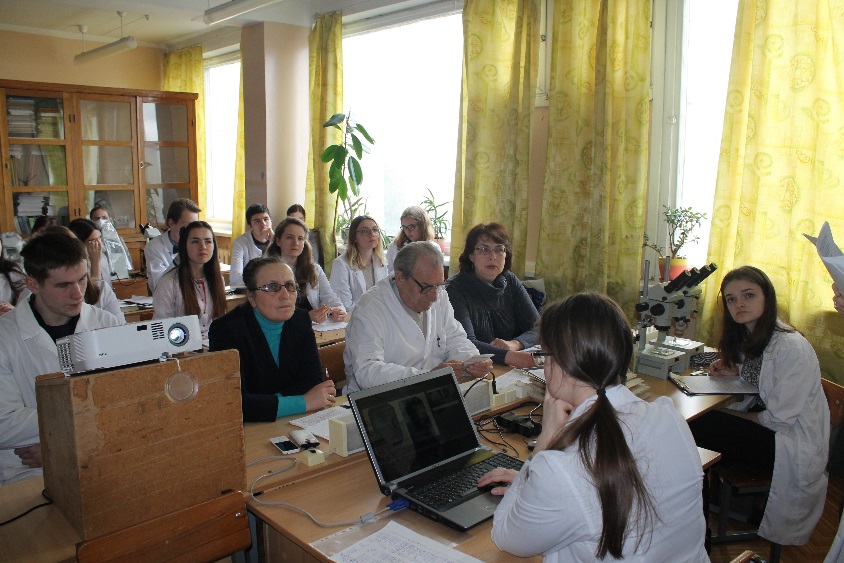 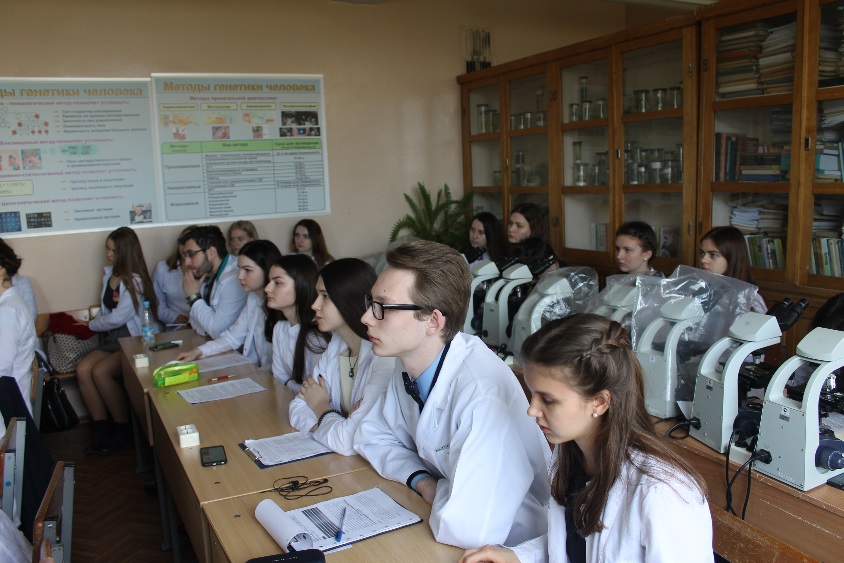 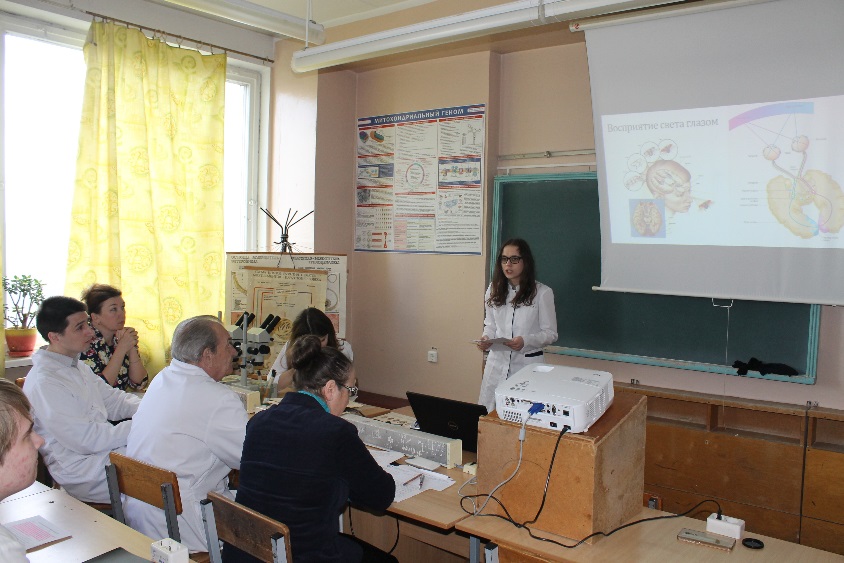 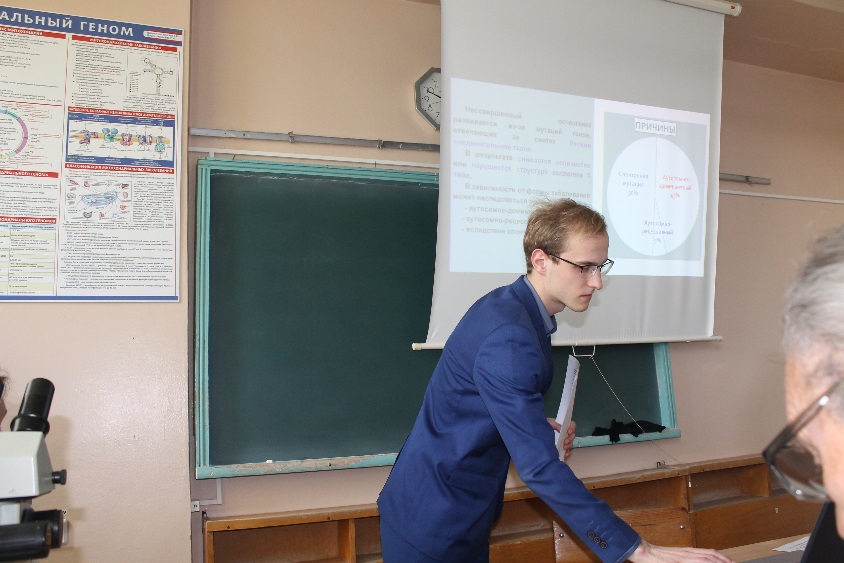 Студентка лечфака Алейникова В.В.
Студент фармфака Харлап А.Ю.
Лекция «Молекулярные механизмы антропогенеза: поиск и изучение генов человечности»
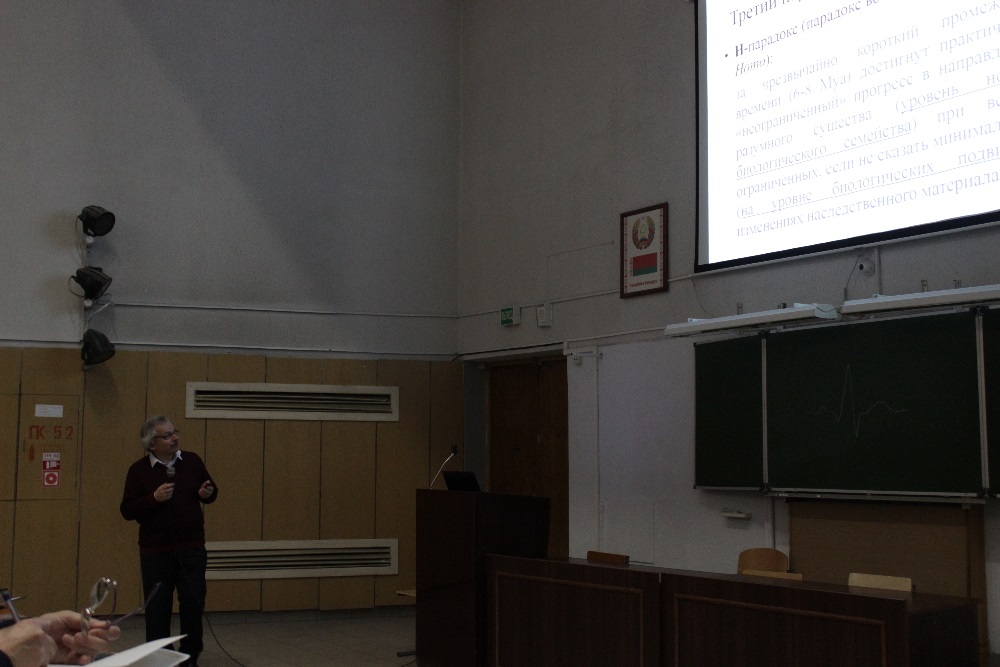 Прподаватели кафедры биологии и члены СНК на лекции
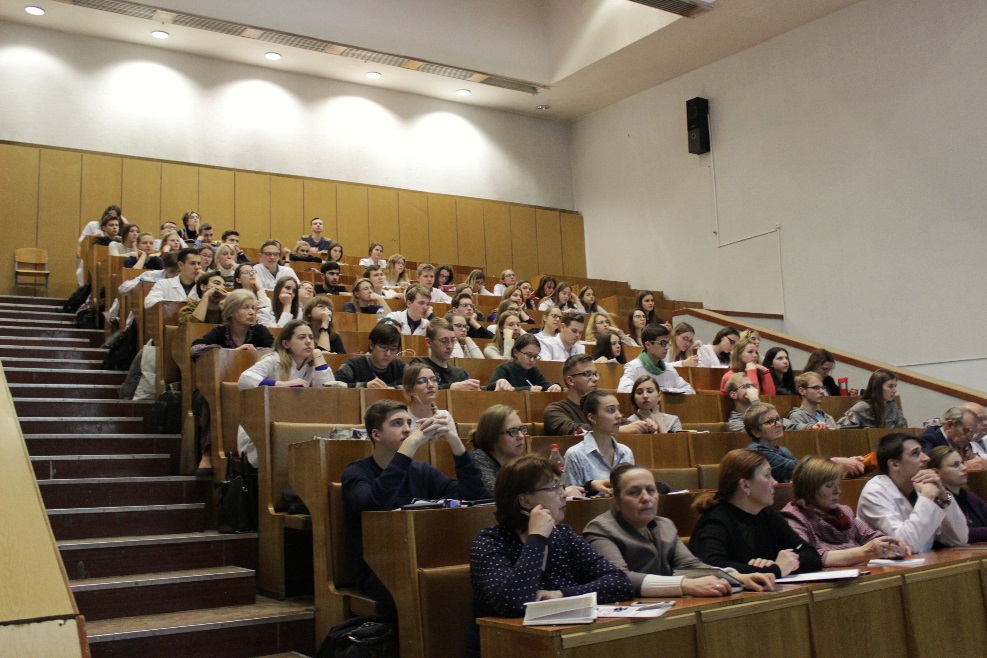 рук. лаборатории механизмов генной экспрессии ФГБУН «Институт биооорганической химии им. академиков М.М.Шемякина и Ю.А.Овчинникова» д.б.н., проф. Г.В. Шпаковского
КОНКУРС СНК УНИВРСИТЕТА
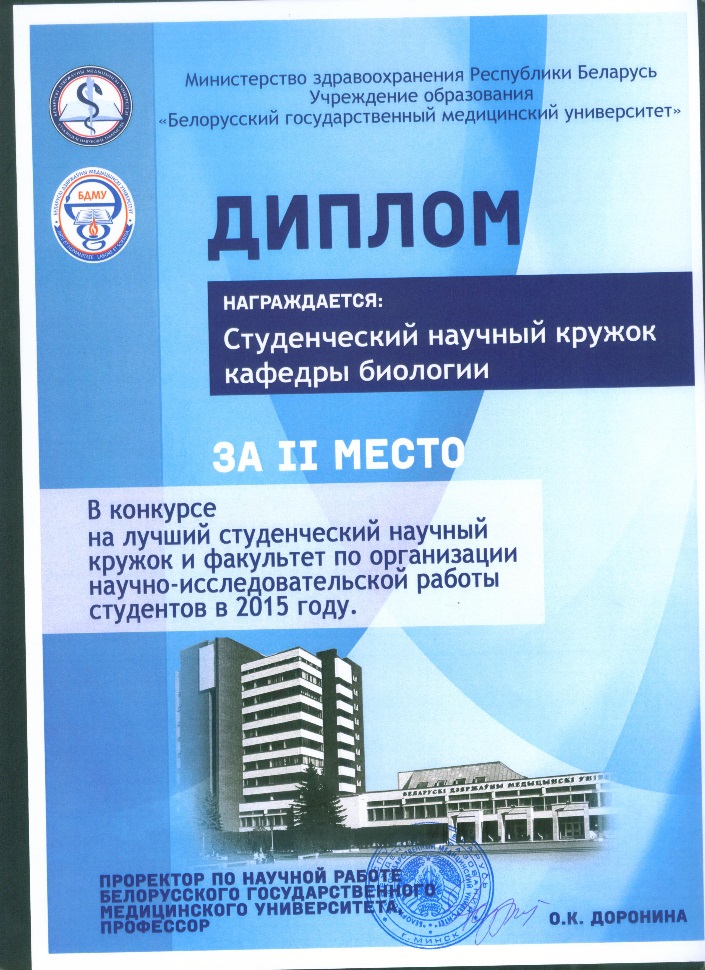 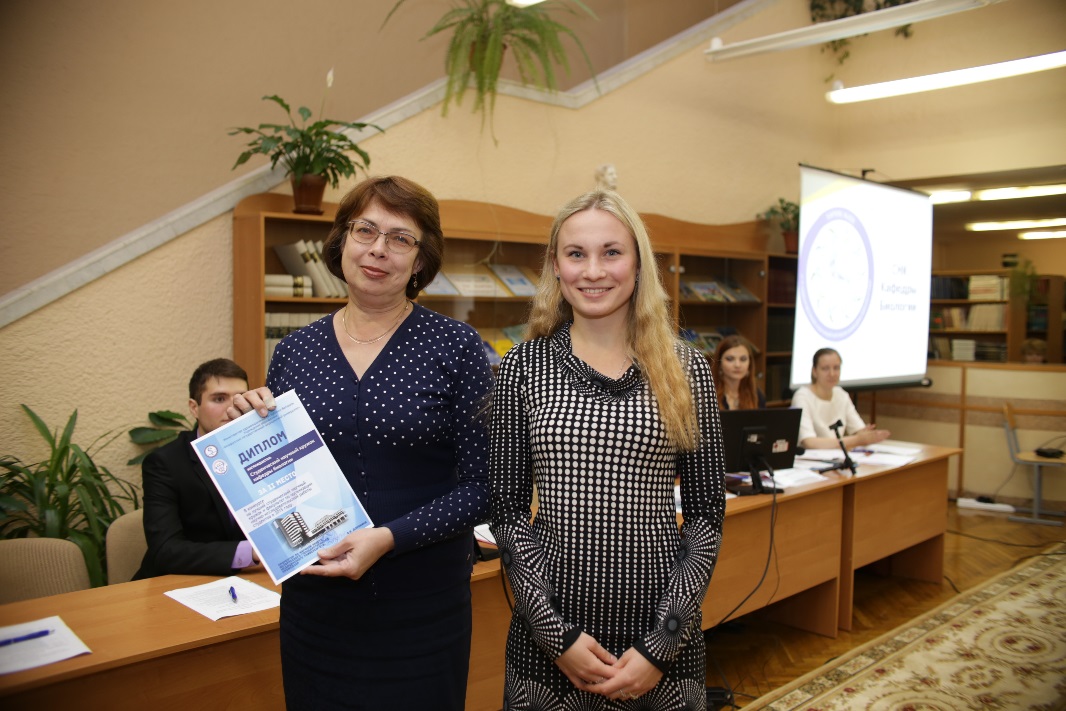 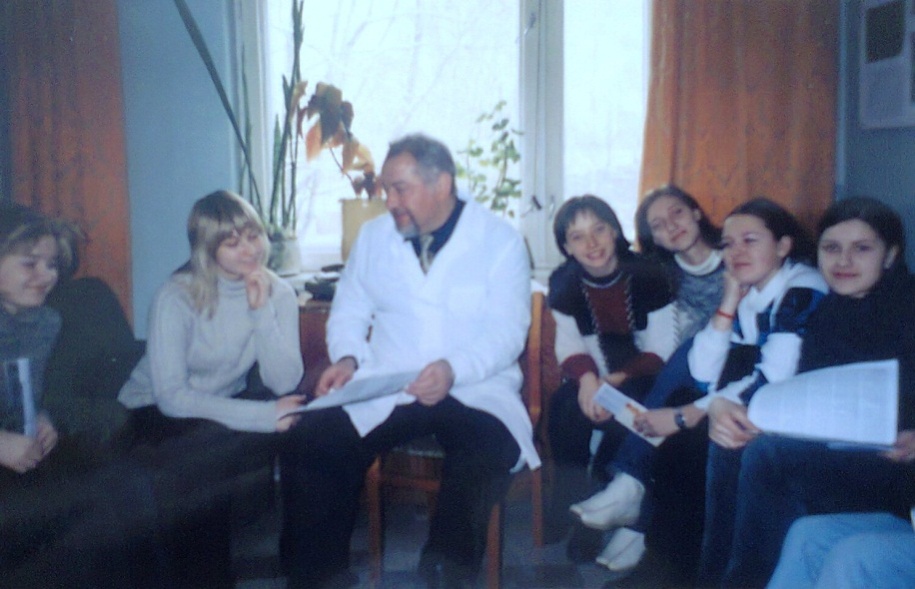 Кружковцы в лаборатории генетики
(зав.лаб. Фещенко С.П.)
Лучшие доклады и работы награждаются Дипломами I-й, II-й и III-й степеней и Грамотами Министерства высшего образования и Министерства здравоохранения РБ.
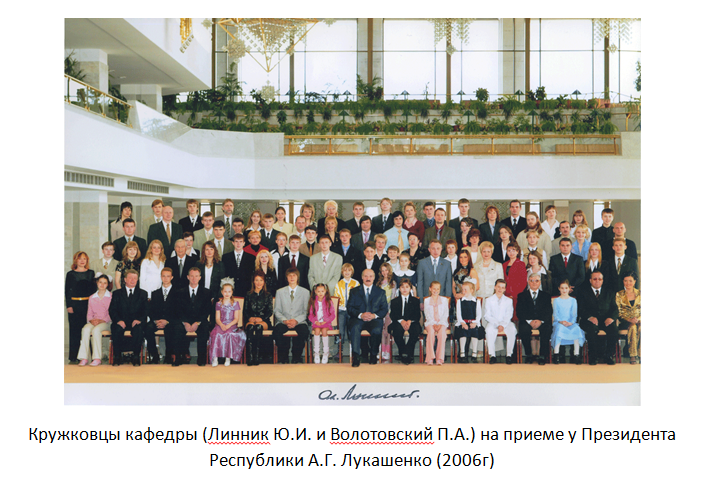 Подтверждение эффективности работы кружка - список наших бывших кружковцев: 
1. О.-Я.Л. Бекиш - член-корр. НАН Беларуси; 
2. М. Римжа - доктор медицинских наук, профессор; 
3. И. Бурак - доктор медицинских наук, профессор; 
4. О. Родцевич - кандидат медицинских наук; 
5. Е. Зубрицкая - кандидат медицинских наук; 
6. А. Самсон - кандидат медицинских наук; 
7. Г. Хмелевская - кандидат медицинских наук; 
8. М. Сидоренко - кандидат медицинских наук; 
9. А. Анищенко - кандидат медицинских наук; 
10. И. Кравцова - кандидат медицинских наук;   
11. С. Анищенко - кандидат медицинских наук
СПАСИБО ЗА ВНИМАНИЕ